Careers In Insurance
By: ReJon Barksdale
Actuary
An actuary is a highly trained statistician with expertise in evaluating various types of risks. Roughly 60% of actuaries are employed by insurance companies, and play a key role in setting the terms and conditions of insurance policies, including premium rates.
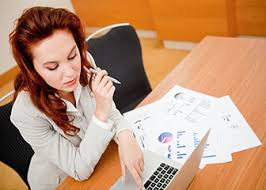 Opinion On pros and Cons      
It’s a good paying job that provides a living but to be able to get a job as a actuary you have to be a math person. Some people aren't math people so not everyone can get this job. Also, if you easily stressed this is not the job for you. You have to constantly solve problems.
Money Management
Money Manager Career Overview: The management of investment pools such as mutual funds is a rapidly growing field. Indeed, the number of mutual funds rivals the total number of publicly traded companies. Beyond mutual funds, there are numerous private firms that manage money for their clients.
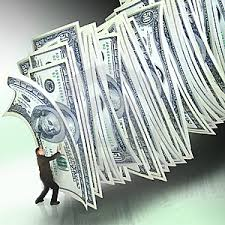 Opinion
Having this job is great for your career path and yourself. You will know how to manage money .  But, this can also cause financial stress. So if you're not good with stress this is not the job for you.
Stock research
Stock research comes in two principal varieties: sell side and buy side. Sell side stock research is published for public consumption and frequently is driven by marketing concerns. Conflicts of interest can compromise its independence. Buy side stock research typically is not released to the public, and thus tends to be more unbiased. Sell side research is used primarily by money managers but sometimes also by securities traders.
Opinion
With the career you will be investing in several different stocks which can be very time consuming. But, you will have a abundant of choices to chose from. You can also get a good amount of money back.
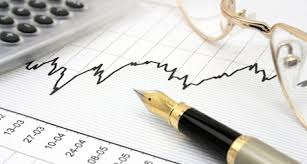 Life Insures
Life insurance is a policy that will pay money to a named beneficiary upon your death. Life insurance is a way to help protect your loved ones if you were to die suddenly. It provides money to help pay from medical expenses, funeral costs and living expenses.
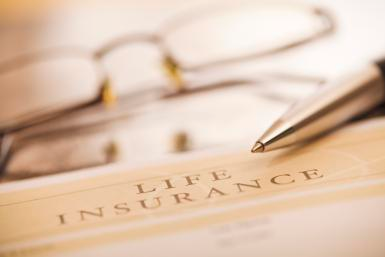 Opinion
This is a insures that will be for your entire lifetime. You can get a certain amount of savings from death. But, there's is a lot of emotional impacts with this.